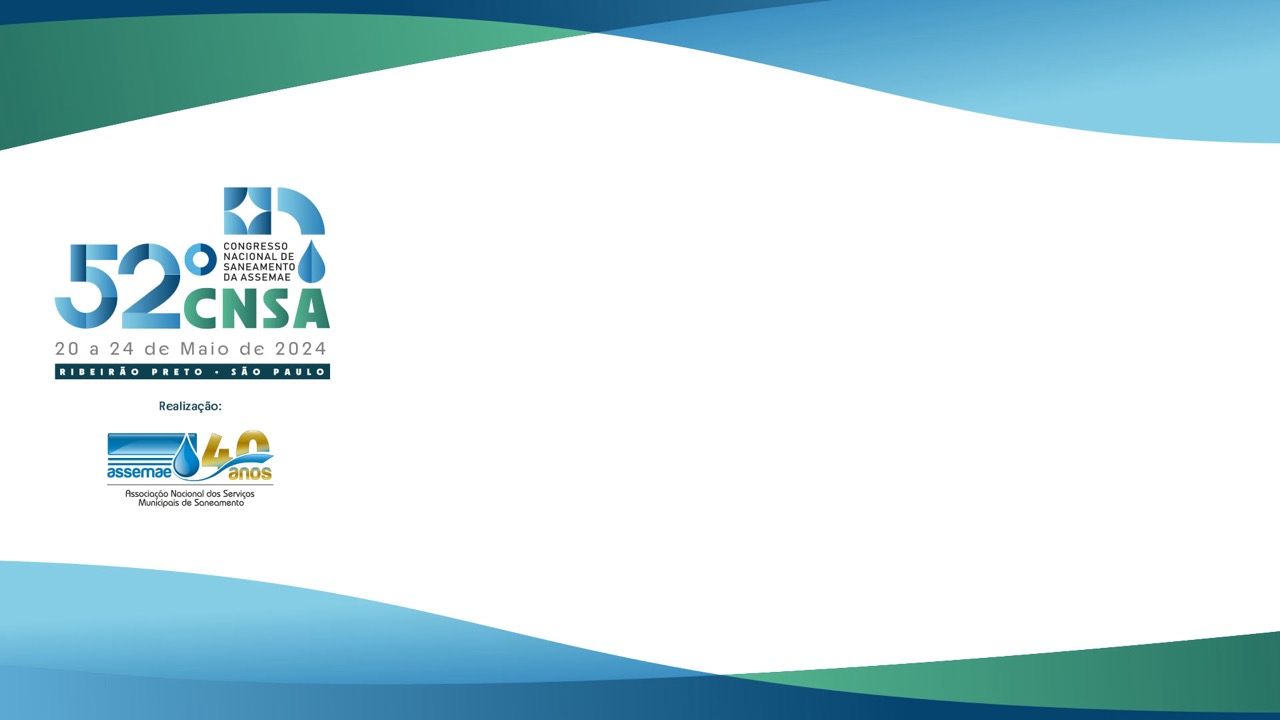 Como produzir projetos de engenharia com qualidade
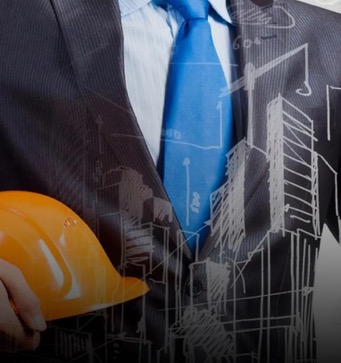 Alexandre Honório Cayres
Gerente Nacional
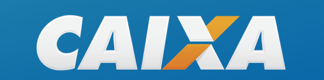 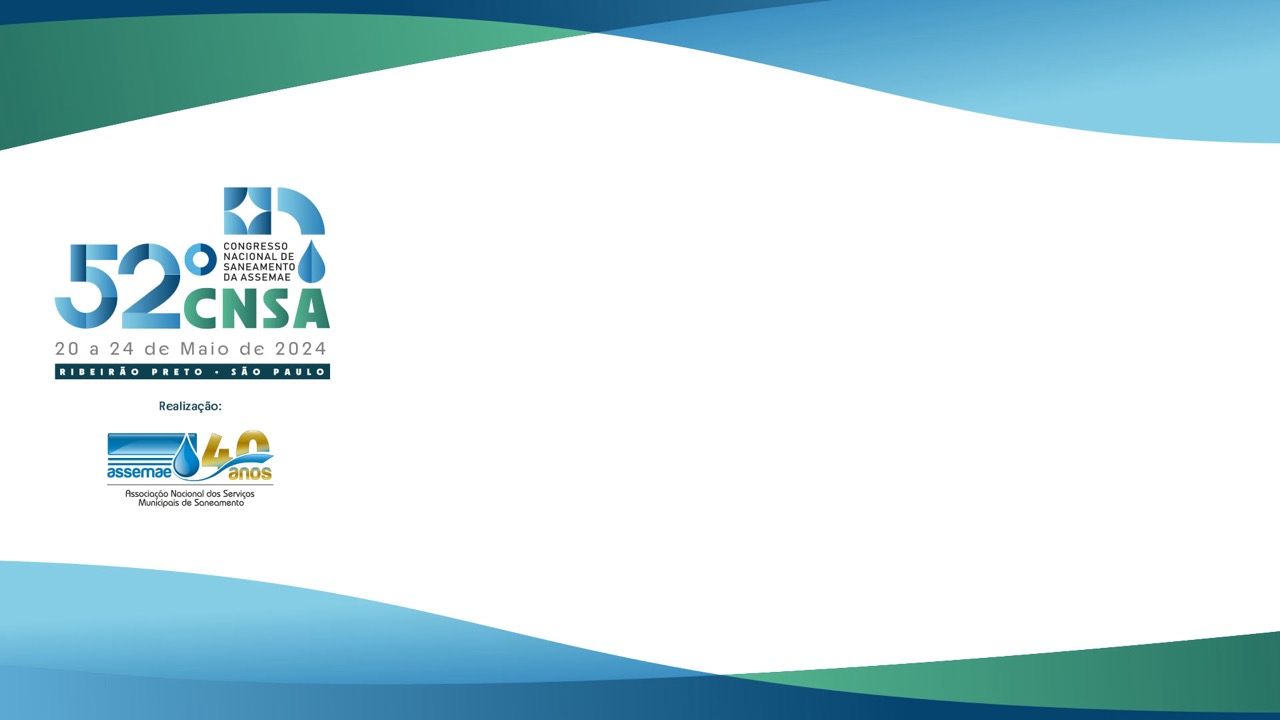 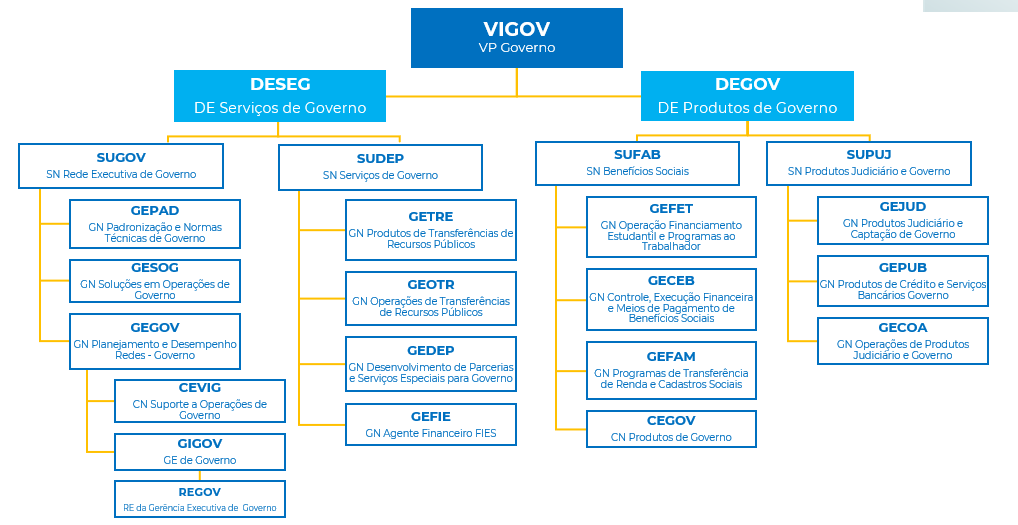 GEPAD  - GERÊNCIA NACIONAL PADRONIZAÇÃO E  NORMAS TÉCNICAS DE GOVERNO
SUGOV/DESEG/VIGOV
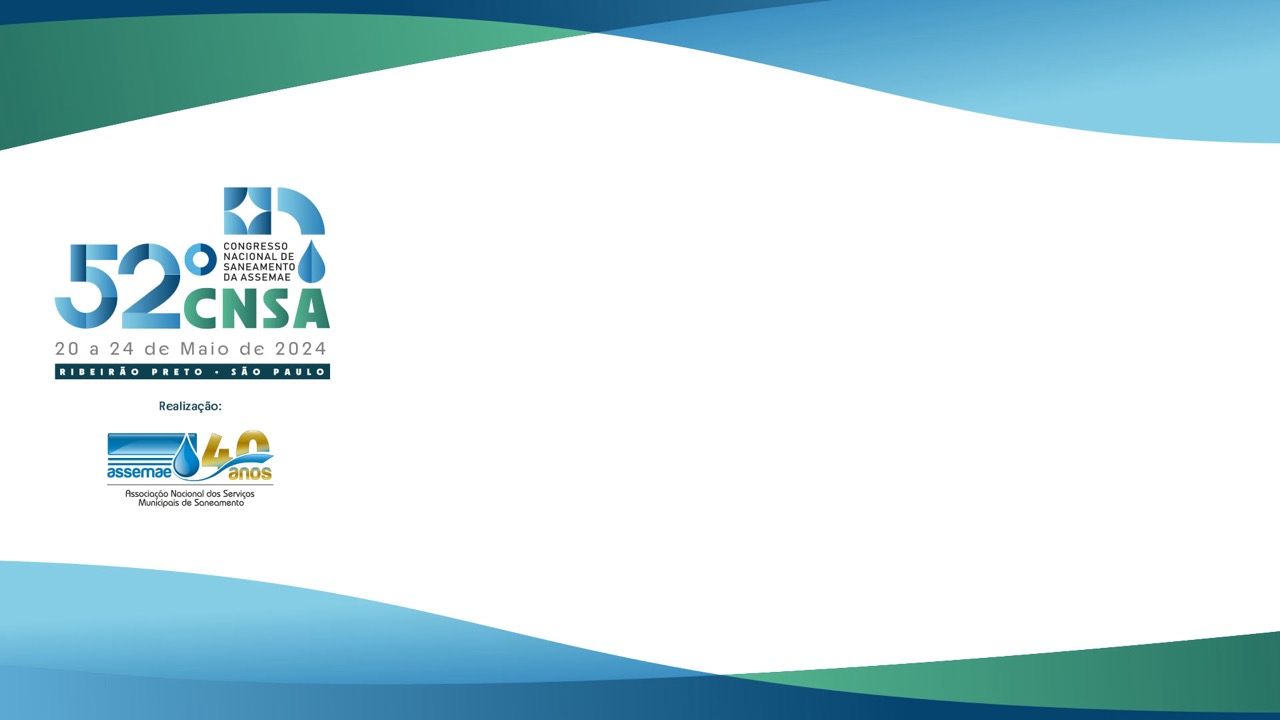 PROGRAMA DE NECESSIDADES
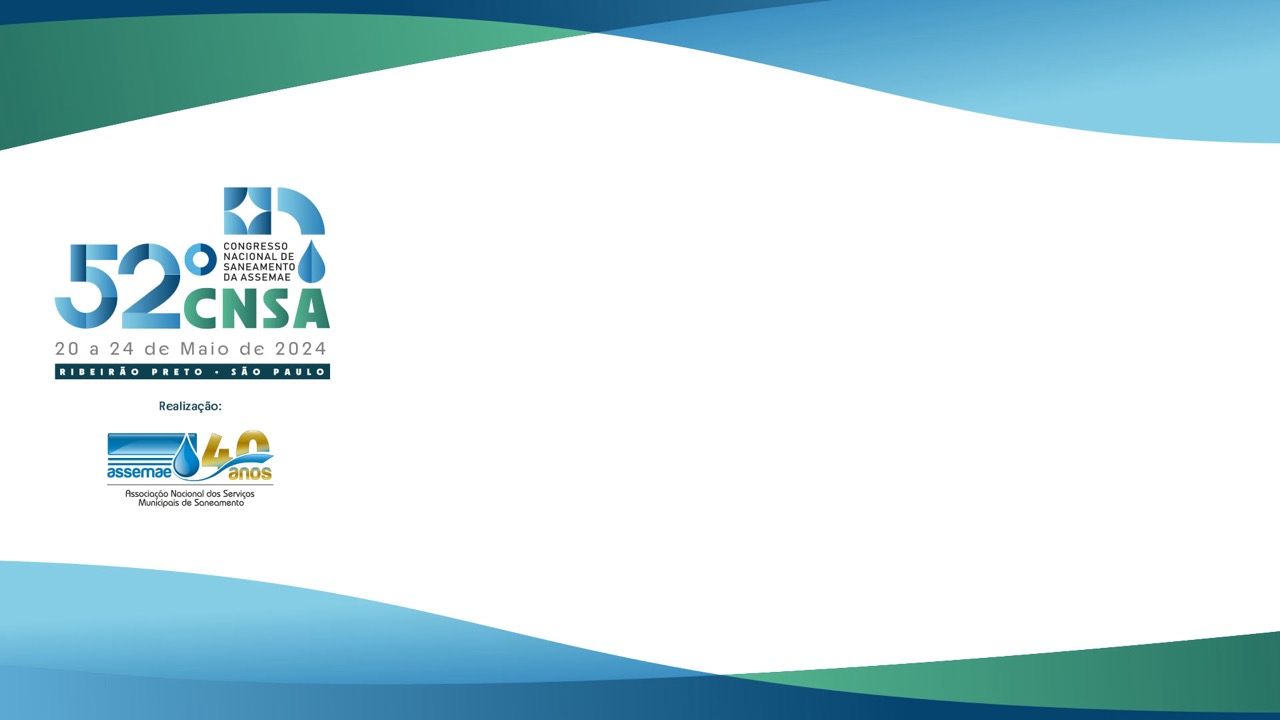 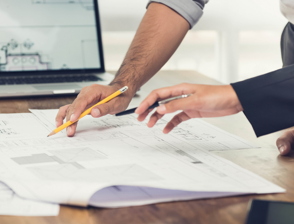 Estudo Técnico Preliminar Transparência nos critérios de contratação
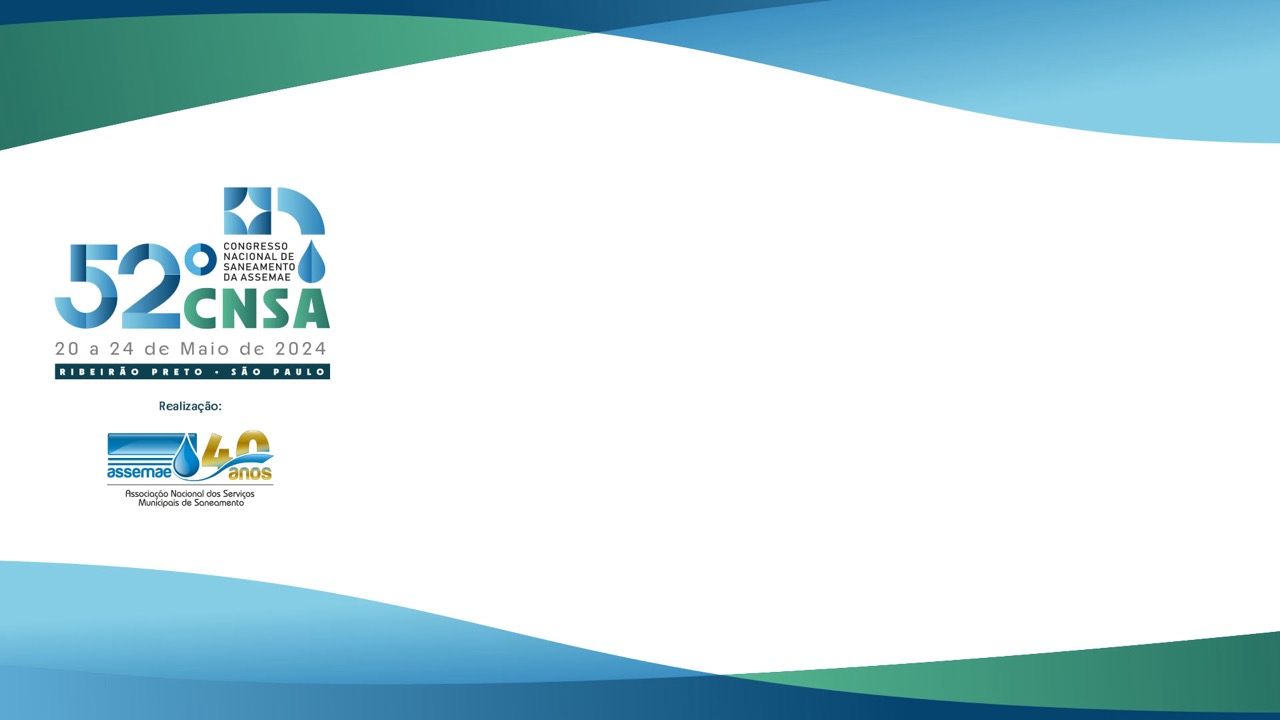 Contratação do Projeto de Engenharia
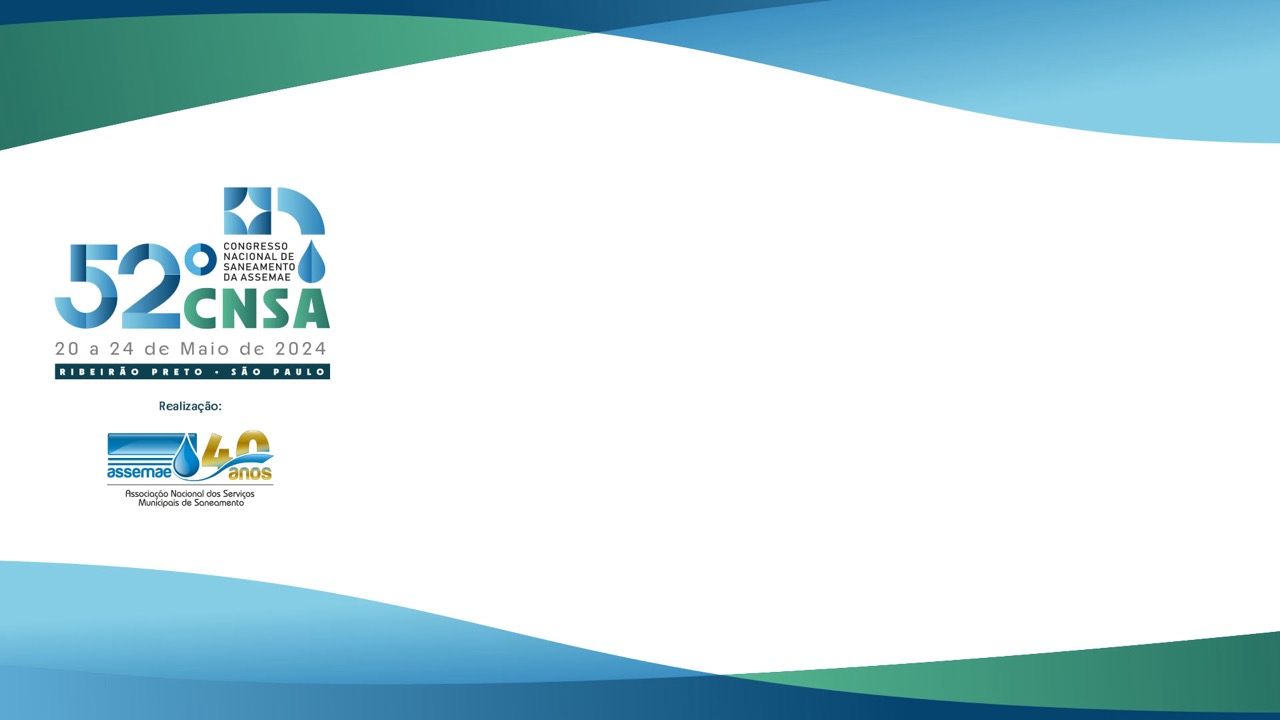 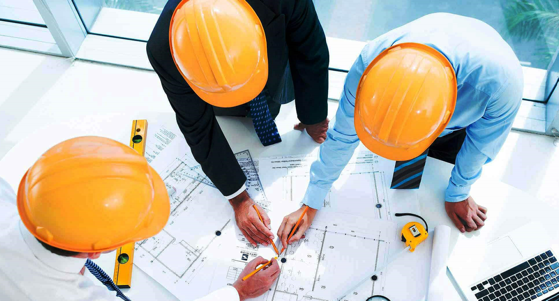 PROJETO
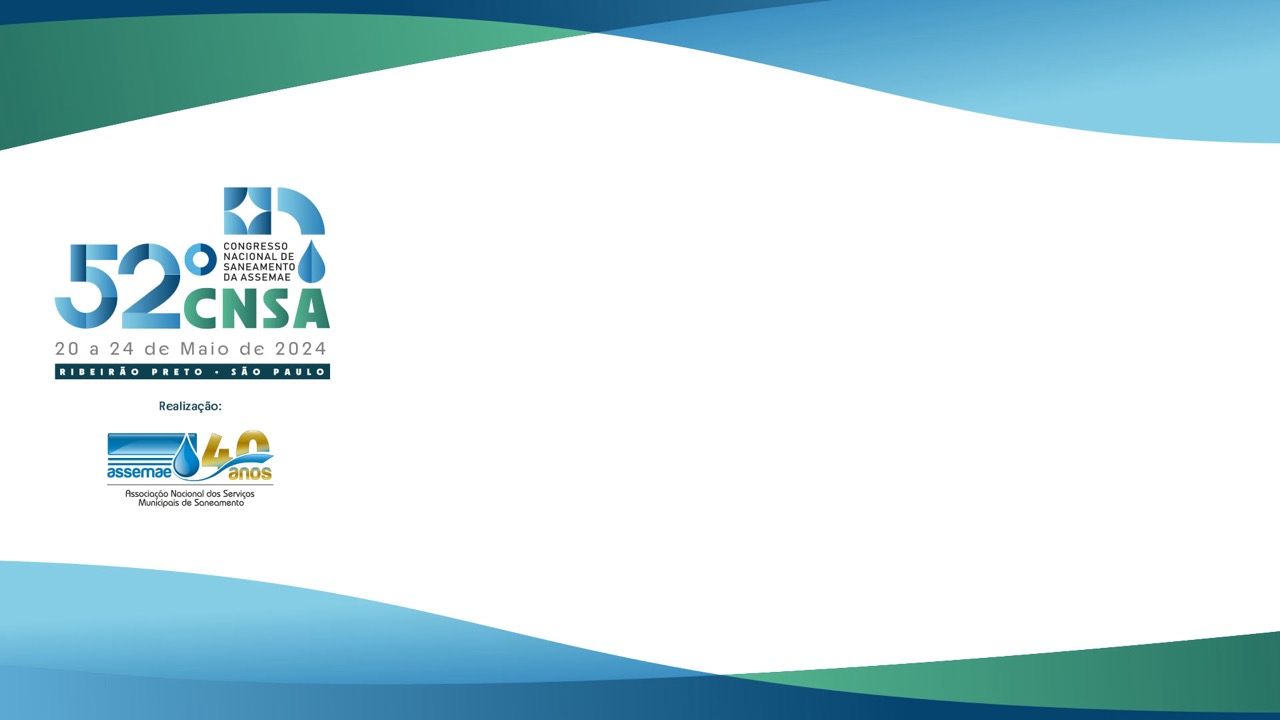 Projeto – Memórias de Cálculo de dimensionamento
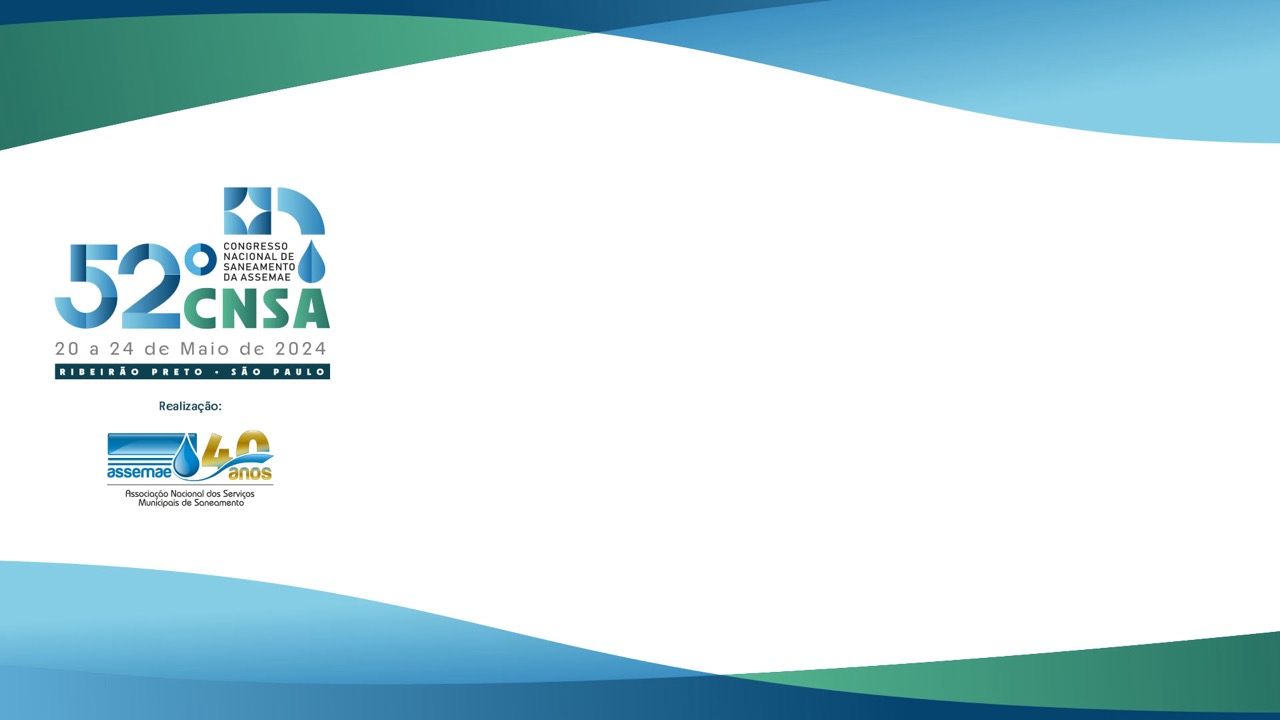 Projeto – Peças Gráficas
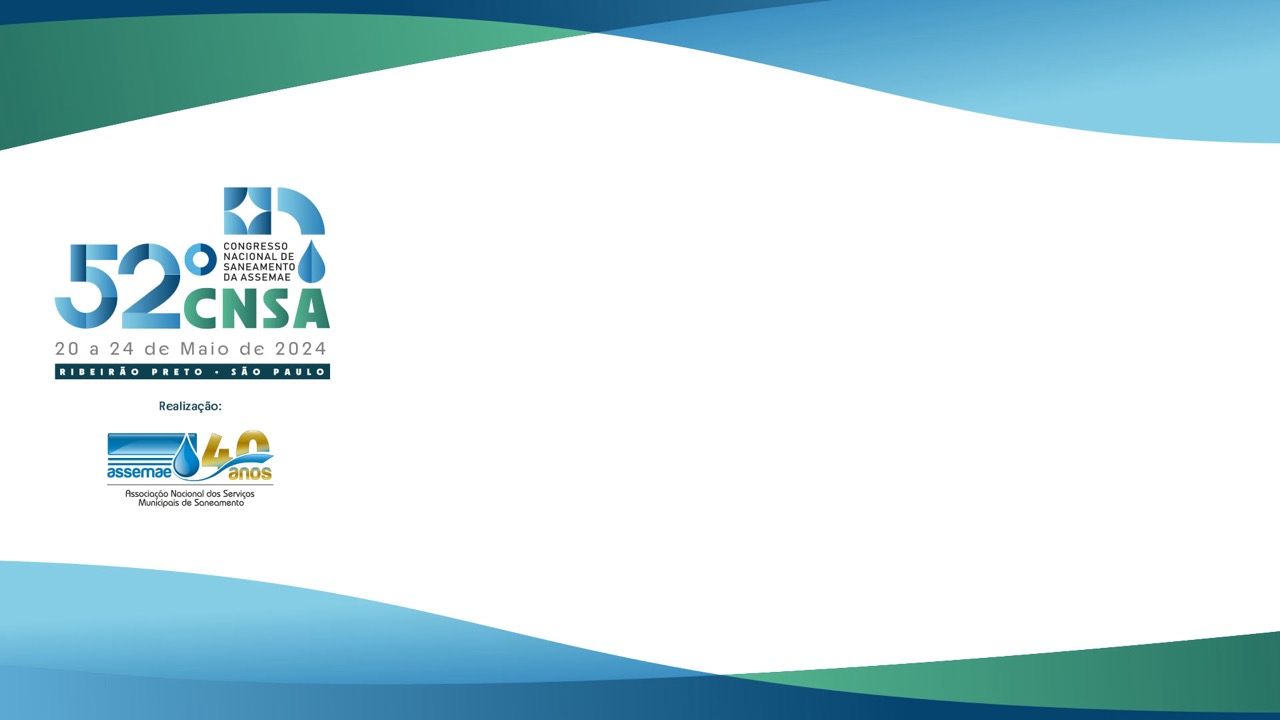 Projeto – Memorial Descritivo
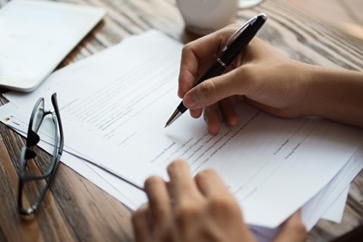 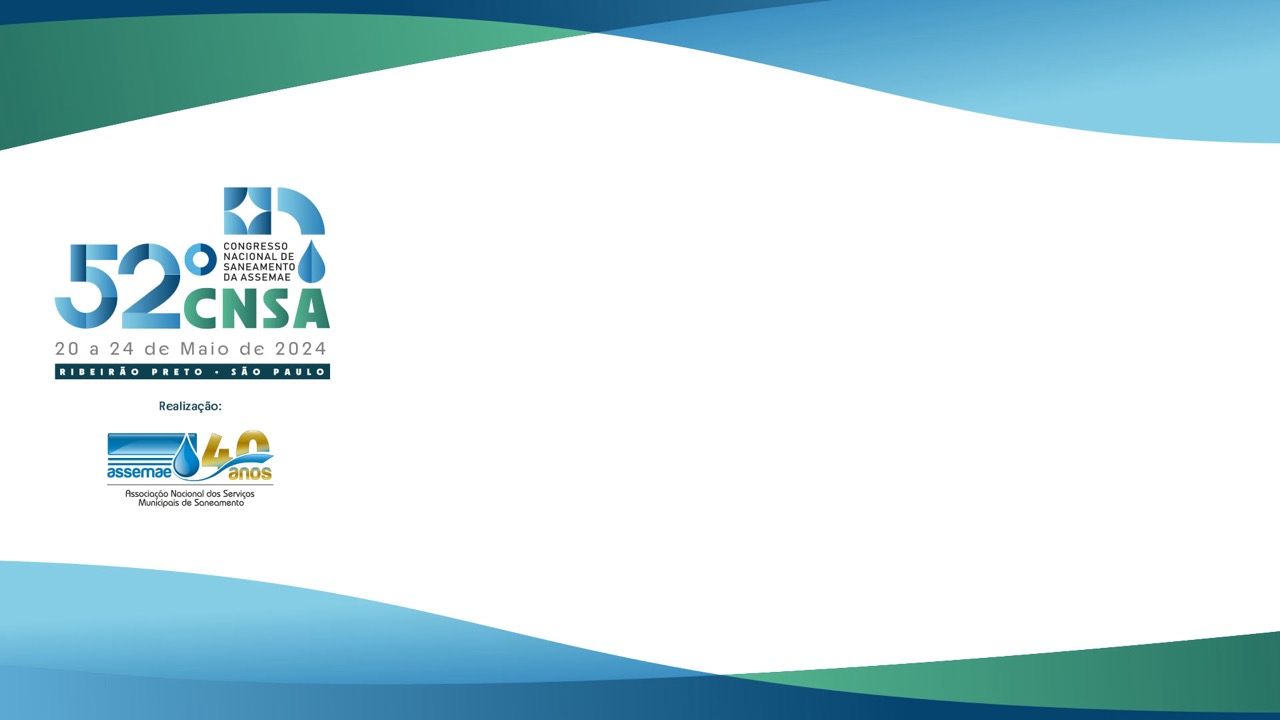 Projeto - Cronograma
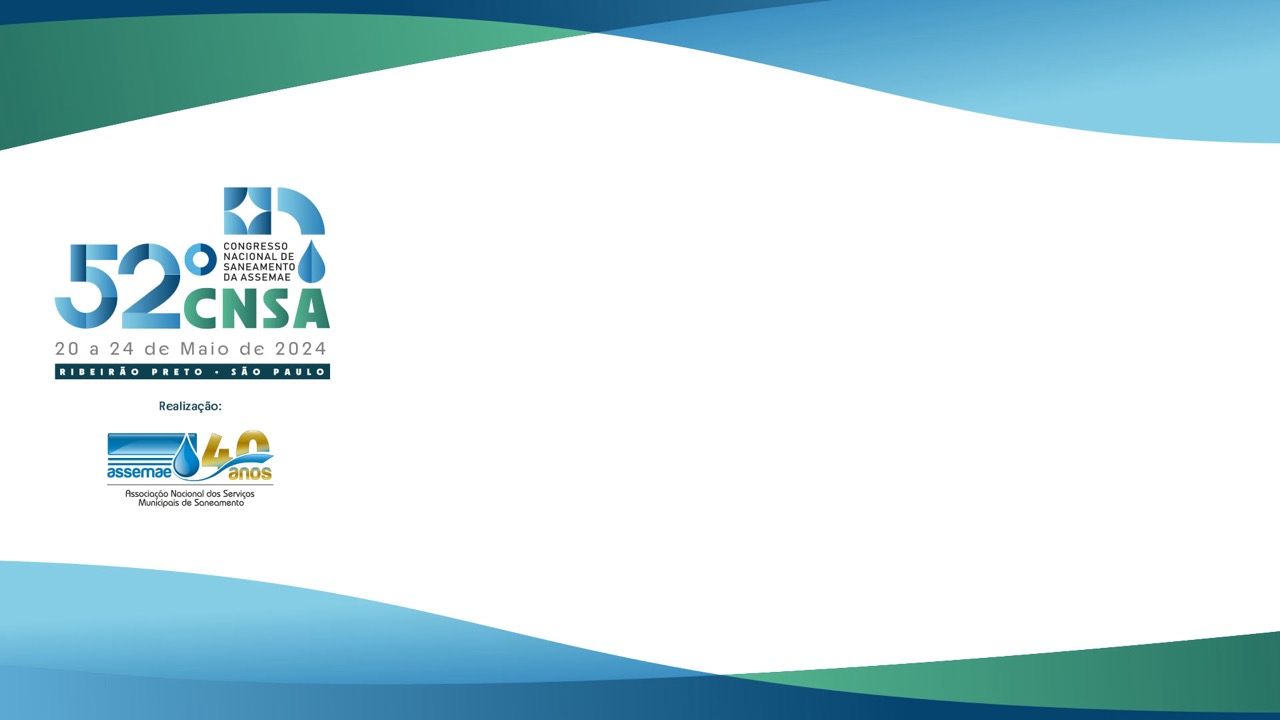 Projeto – Orçamento
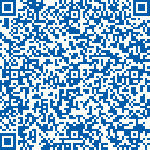 SINAPI – SUMÁRIO DE PUBLICAÇÕES
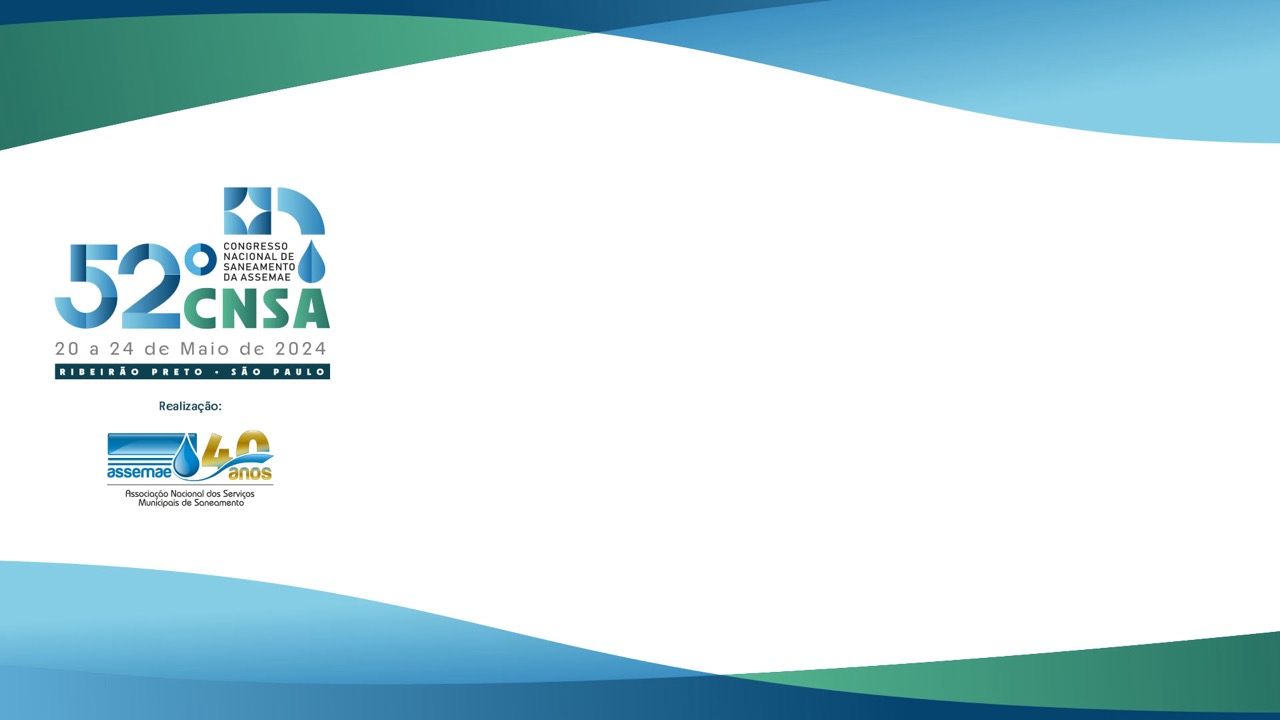 Nova Lei de Licitação
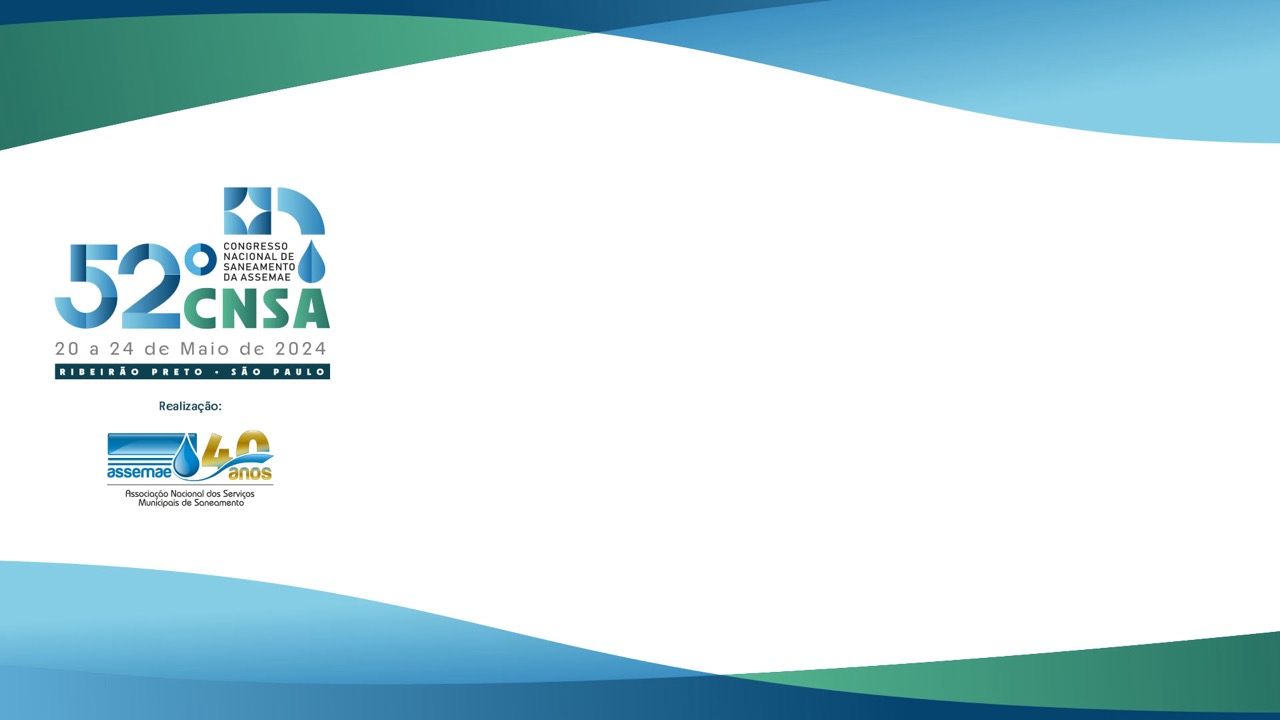 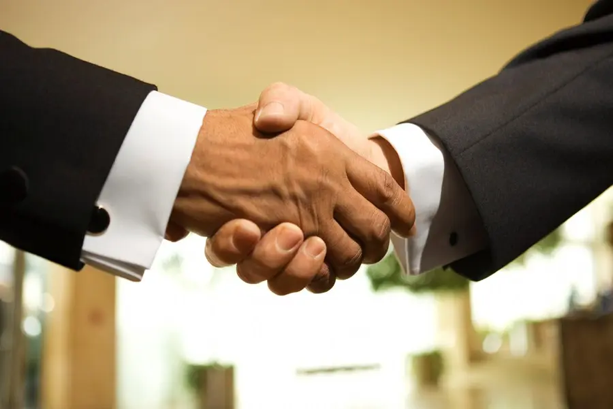 OBRIGADO